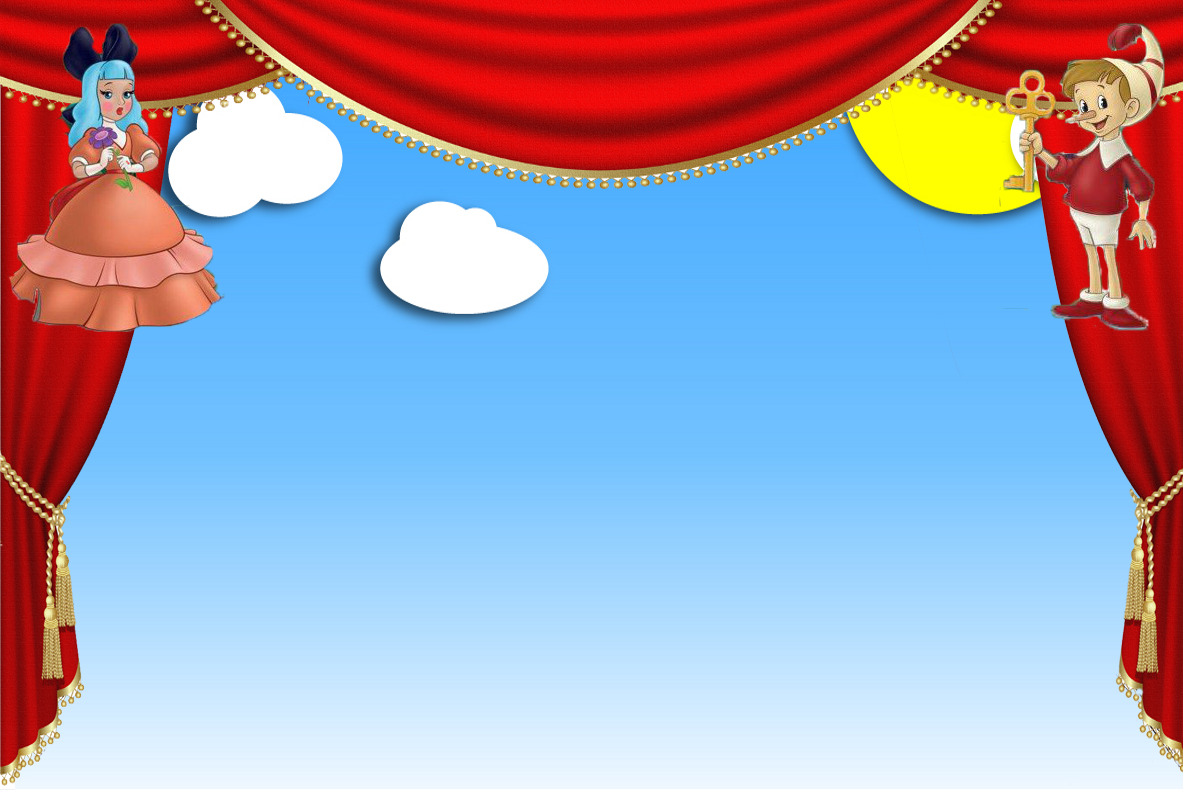 План самообразования 
«Театрализованная деятельность 
как средство развития
 творческих способностей
2 младшая  группа
МБДОУ № 52 «Березка»
Воспитатель Боязитова Зульфия Максановна
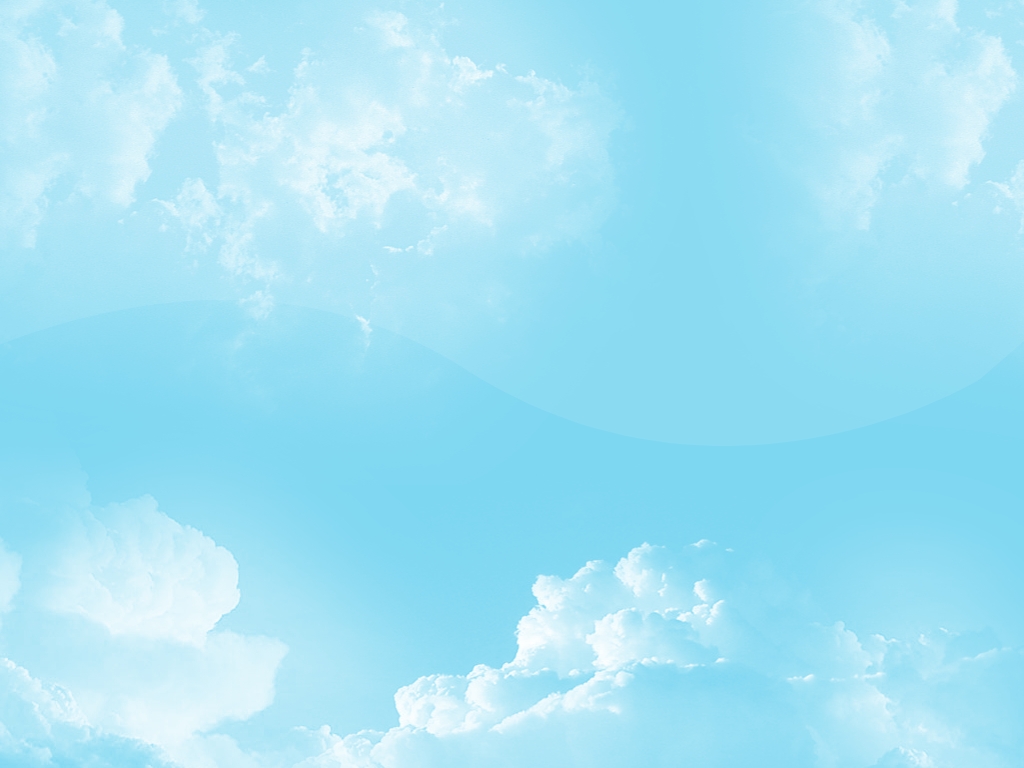 «Дети должны жить в мире красоты, игры,  фантазии,творчества»
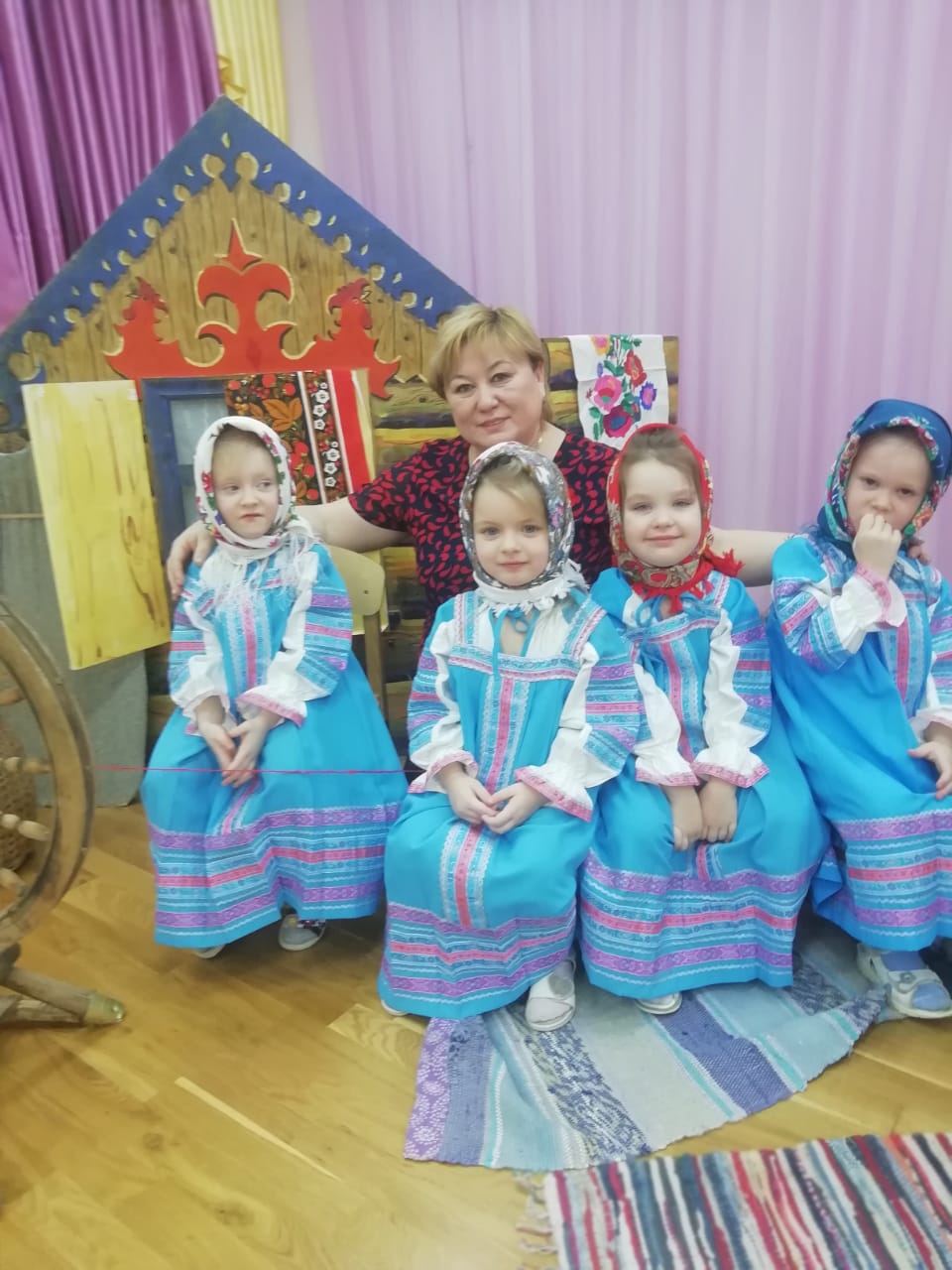 Самым популярным и увлекательным направлением в дошкольном воспитании
 является театрализованная деятельность
. Детское творчество – одна из актуальных проблем дошкольной педагогики
 и детской психологии. Именно театрализованная деятельность позволяет
 решать многие педагогические задачи, касающиеся формирования
 выразительности речи ребенка, интеллектуального и
 художественно-эстетического воспитания. Участвуя в театрализованных играх, 
дети становятся участниками разных событий из жизни людей, животных, 
растений, что дает им возможность глубже познать окружающий мир.
 Одновременно театрализованная игра прививает ребенку устойчивый 
интерес к родной культуре, литературе, театру.
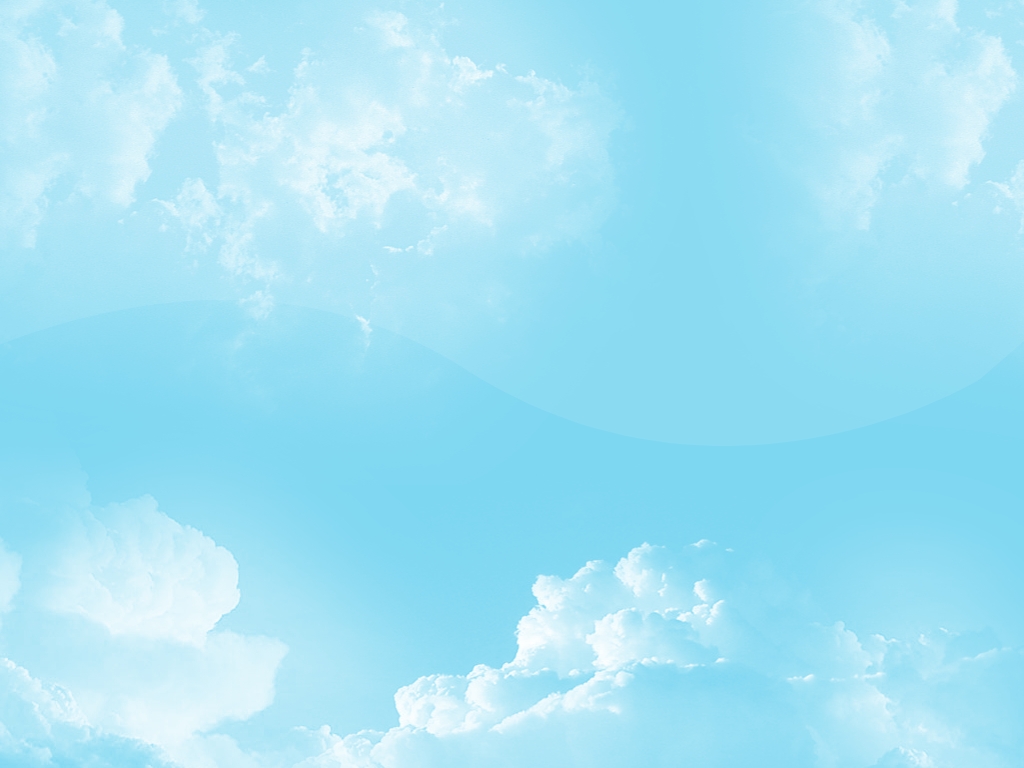 Цель: Развитие творческих способностей по средствам театрально - игровой деятельности.
Задачи:
Учить создавать образы живых существ с помощью выразительных пластических движений;
знакомить с театральной терминологией, видами театрального искусства;
учить пользоваться интонациями, выражающими основные чувства.
учить детей ориентироваться в пространстве, равномерно размещаться по площадке, развивать координацию движения, мелкую моторику рук; развивать способность произвольно напрягать и расслаблять отдельные группы мышц; учить запоминать заданные позы и образно передавать их.
учить импровизировать игры-драматизации на темы знакомых сказок.формировать четкую и грамотную речь, строить диалог с партнером на заданную тему; запоминать слова героев спектаклей; отрабатывать дикцию;
развивать речевое дыхание и правильную артикуляцию;
развивать детскую фантазию, воображение, память, наблюдательность;
Развивать способность искренне верить в любую воображаемую ситуацию. Добиваться создания образа животных с помощью выразительных пластических движений.
снимать зажатость и скованность, повышать самооценку;
воспитывать нравственно-этические качества, доброжелательность, контактное отношение со сверстниками, развивать чувства коллективизма, ответственности друг за друга; 
воспитывать культуру поведения в театре.
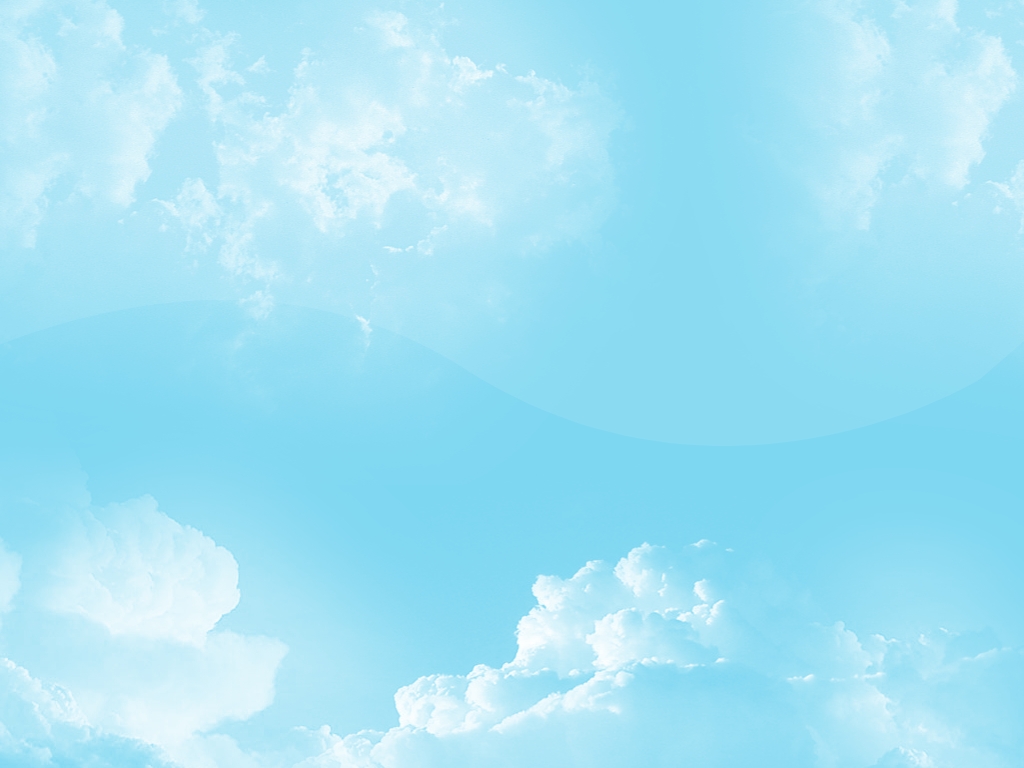 Перед тем, как проводить работу с детьми по театрализованной деятельности, в начале учебного года я проводила  беседы с родителями и детьми  о театре, посещали ли они совместно театр, какие впечатления получили дети от увиденного. Проводила наблюдения, изучая актерские, режиссерские и зрительные умения в играх-драматизациях, какие умения у ребенка проявляются наиболее характерно  в процессе игровой деятельности, какую позицию занимает ребенок, какие использует этюды и упражнения. А также, как ребенок понимает эмоциональное состояние  персонажа. Поэтому в течении года с детьми проводила следующую работу:
Например, передавать содержание фразы. учитывая интонацию, с которой звучит  данный текст:
Чудо остров!
Наша Таня громко плачет
Первый снег! Ветер! Холодно! (предлагаю детям повторить удивленно, радостно,
Вопросительно, спокойно, равнодушно, сердито, ласково)
Пантомические этюды:
(Котята сладко спят. Умываются)
Упражнения:
«Покажи» Например «Как танцует на балу Золушка»
Предлагаю чтение стихотворений-диалогов интонационно.
Проговаривание скороговорок.
Ритмические упражнения (простучать, прохлопать, протопать)
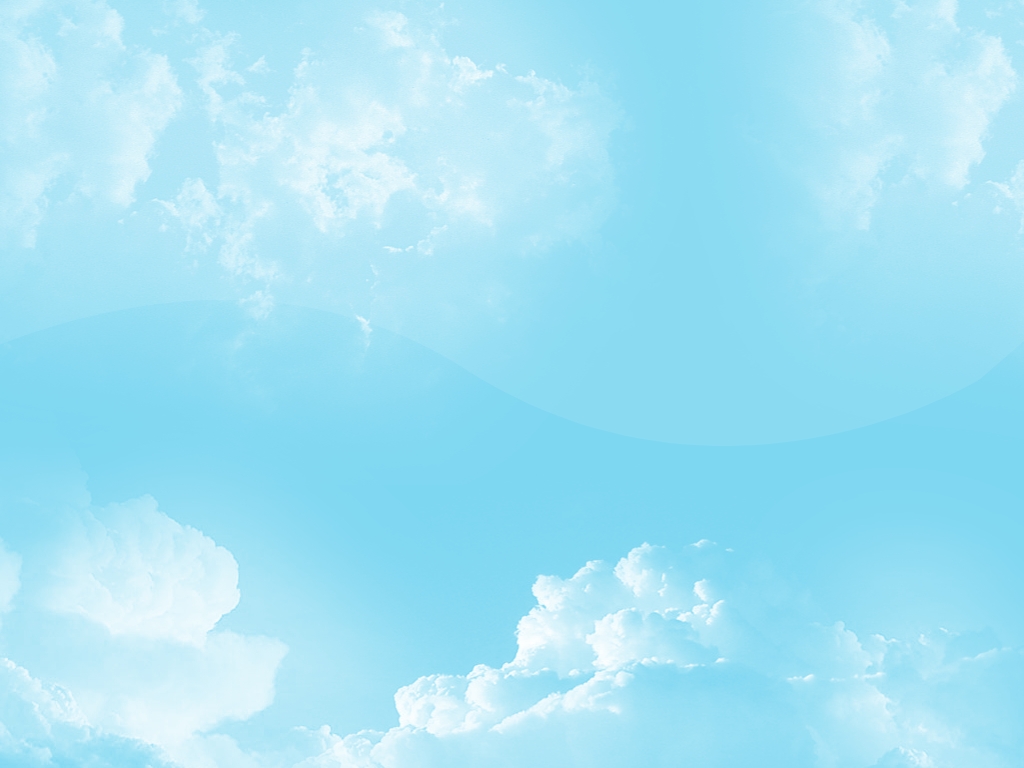 - Использовала образные упражнения под музыку Е Теличеевой, «Гламурный 
зайчик», Л.Банникова «Поезд».
- Использовала пантомимы , для выявления актерских умений.
- Игры на развитие слухового внимания, воображения «Угадай, что я делаю», 
«Что слышишь за окном?»
    В начале года составила план работы «В гостях у сказки»,  по определенным темам . Дети учились кланяться, вселяя уверенность в себе, учились не бояться говорить, используя чистоговорки, разминку языка, цоканье,
дыхательные упражнения. 
    Тяжелее давались детям скороговорки, задания, связанные с интонацией, тембром речи. Некоторые дети пассивны, зажаты, не могут раскрепоститься, вжиться в роль, поэтому инициаторами игр выступают одни и те же дети, они же и играют главные роли. Радует то, что дети умеют сопереживать,и  большинство детей с радостью принимают роль. 
   С середине учебного года стала больше уделять времени на спектакли. С детьми знакомимся со сказкой, затем выбираем сказку, которую хотим поставить. распределяем роли, идет работа с текстом, над отдельными эпизодами. В своей работе использую музыкальное сопровождение, привлекаю родителей, на изготовление атрибутики и костюмов.
    Дети радуются ,когда их хвалят, хлопают им. Особый интерес проявляется, когда они сами играют свои роли и ждут новых репетиций.
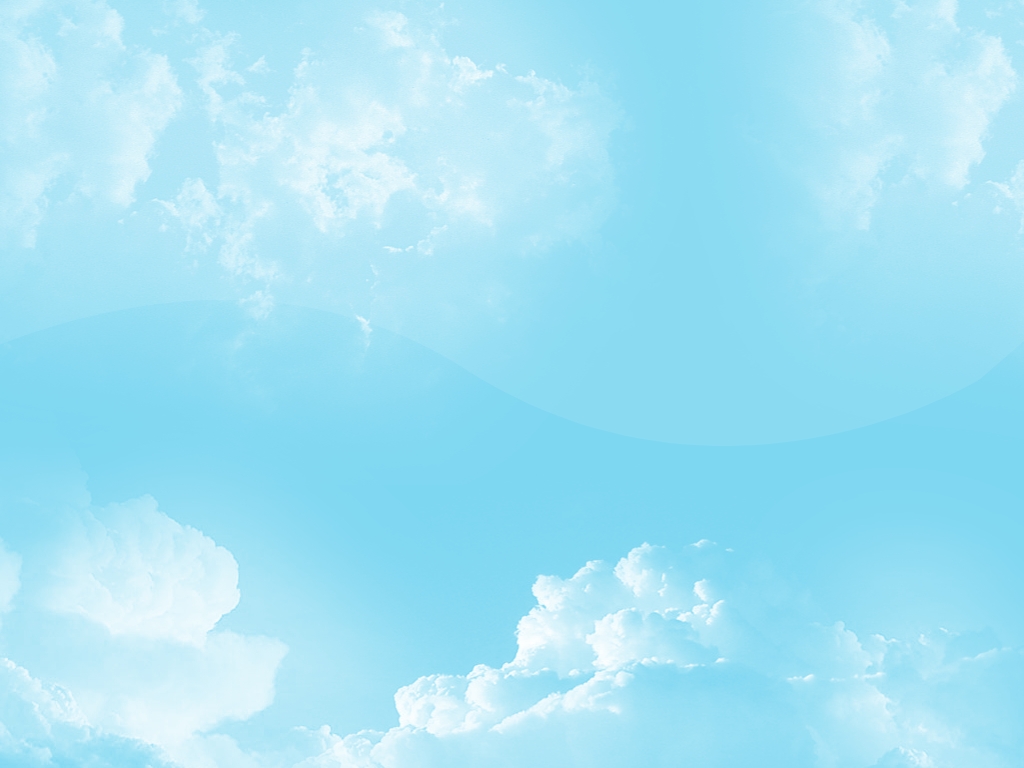 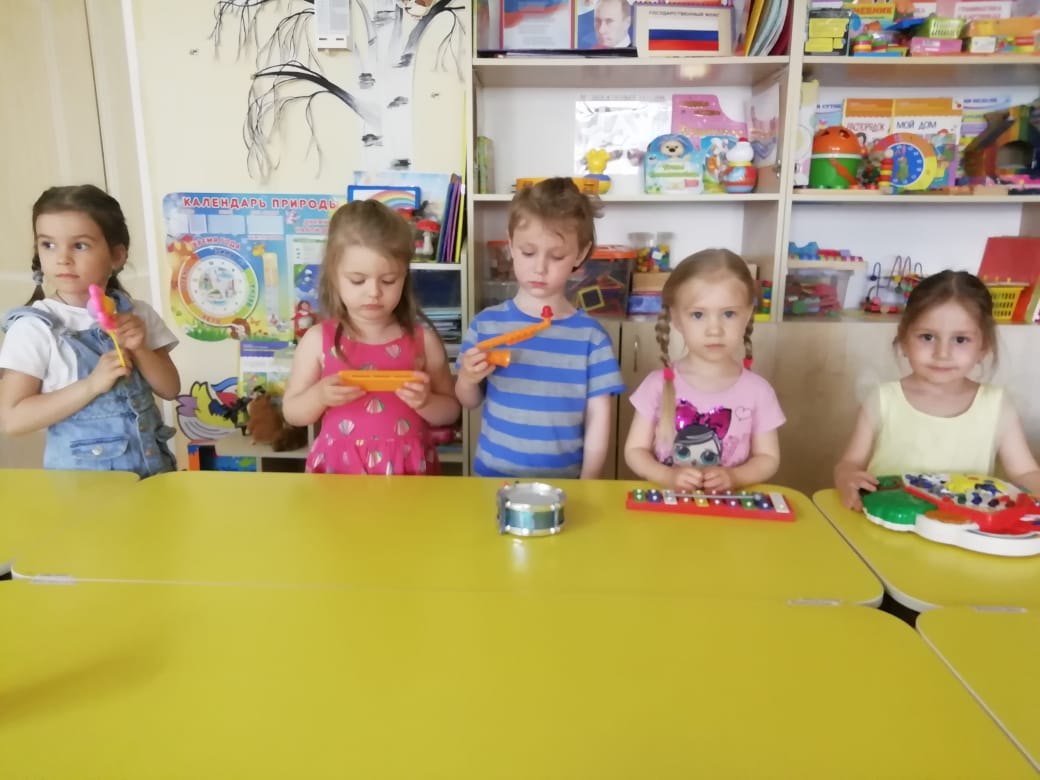 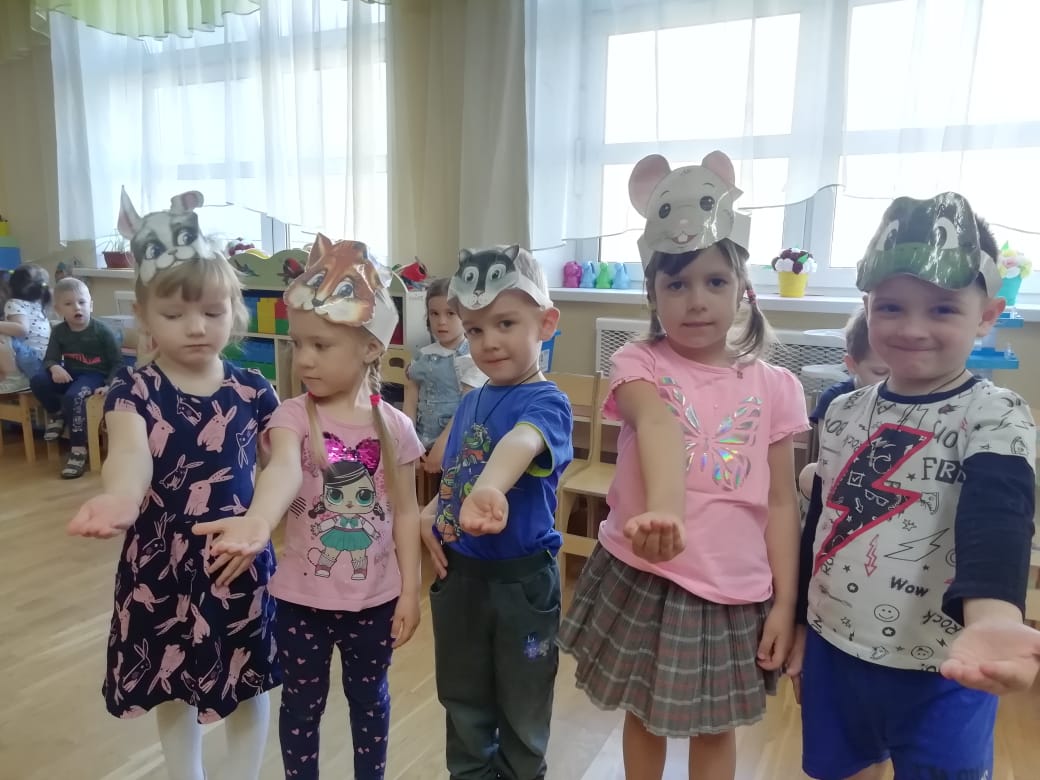 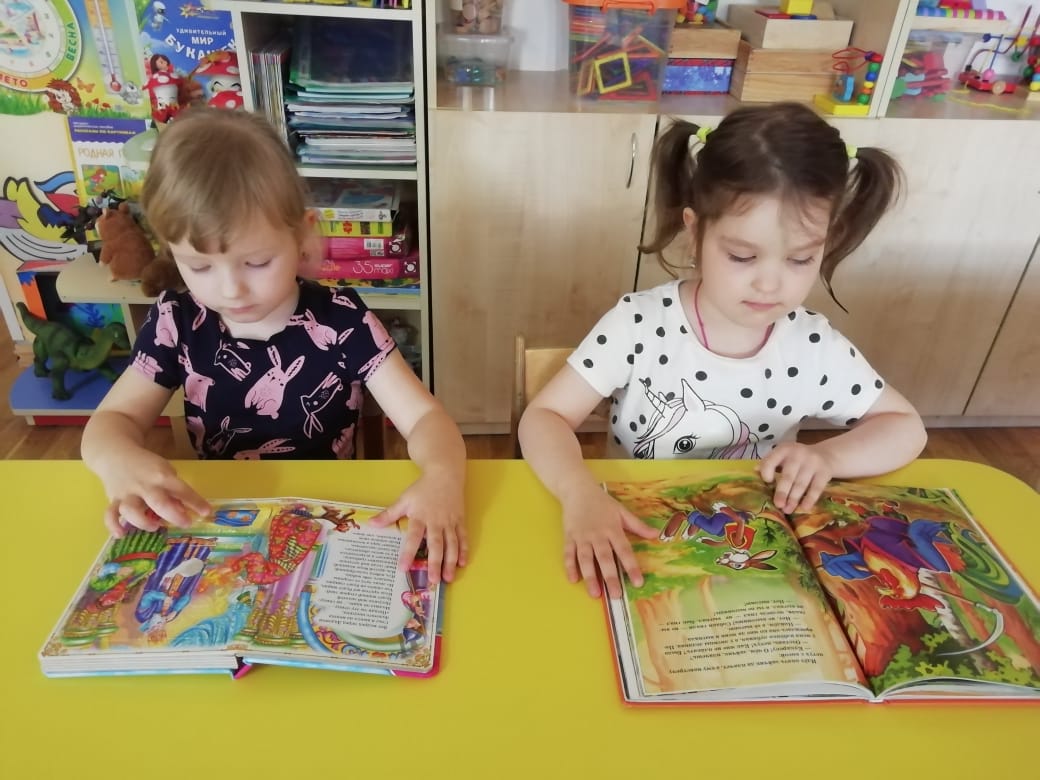 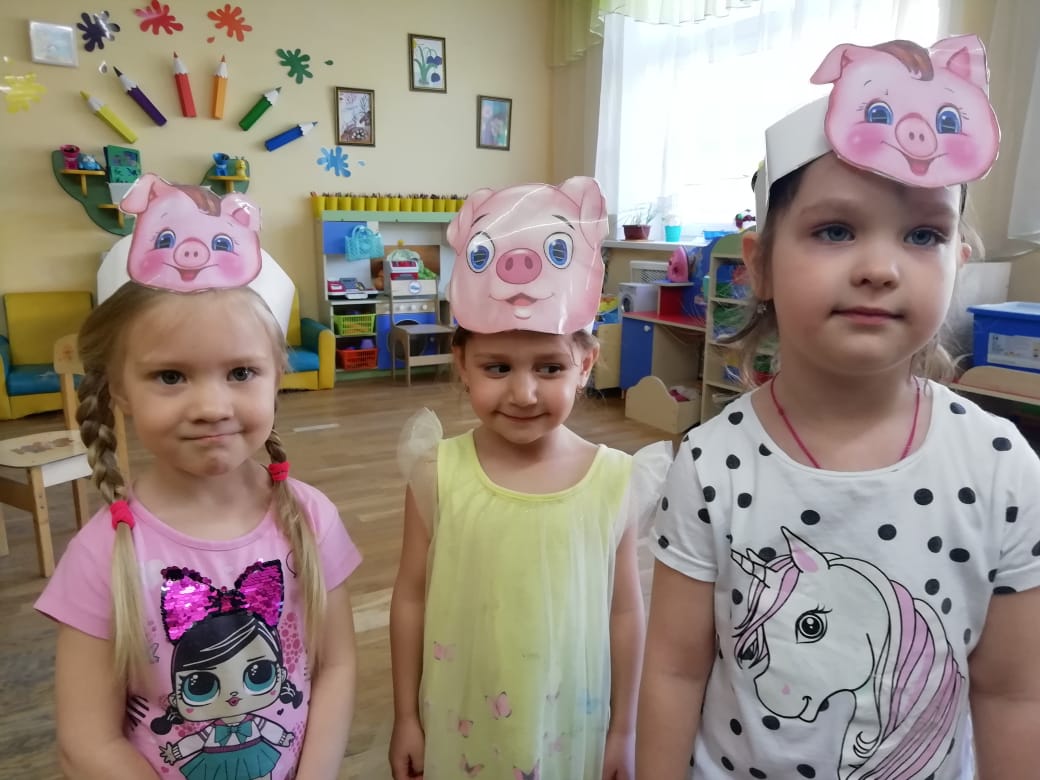 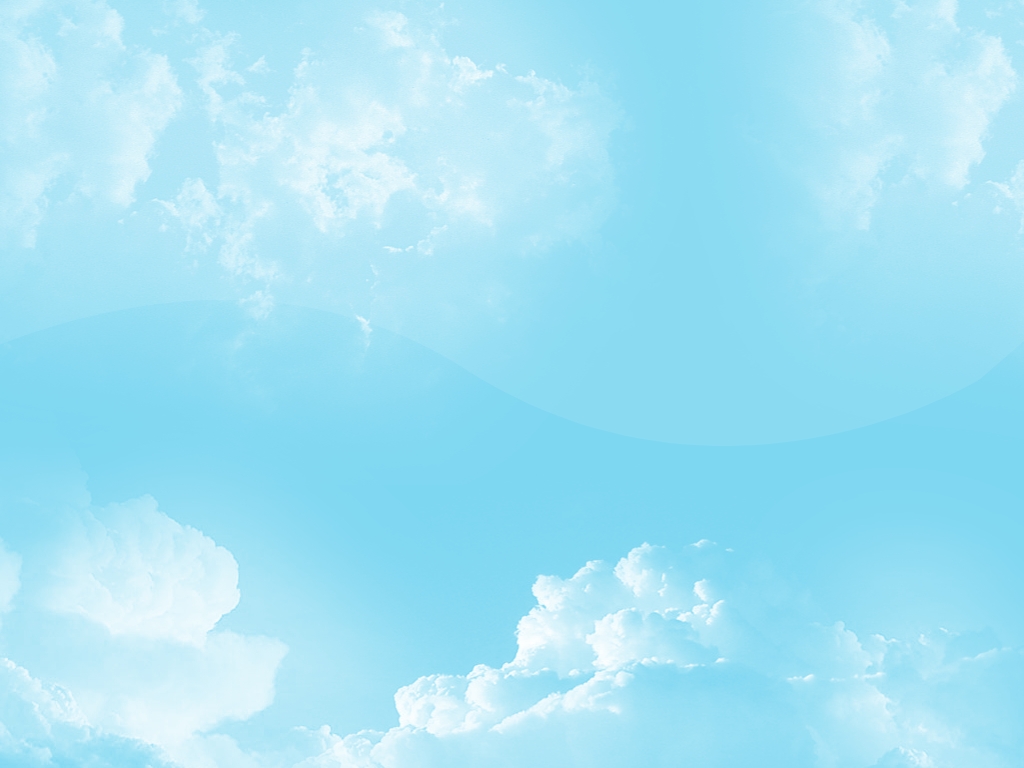 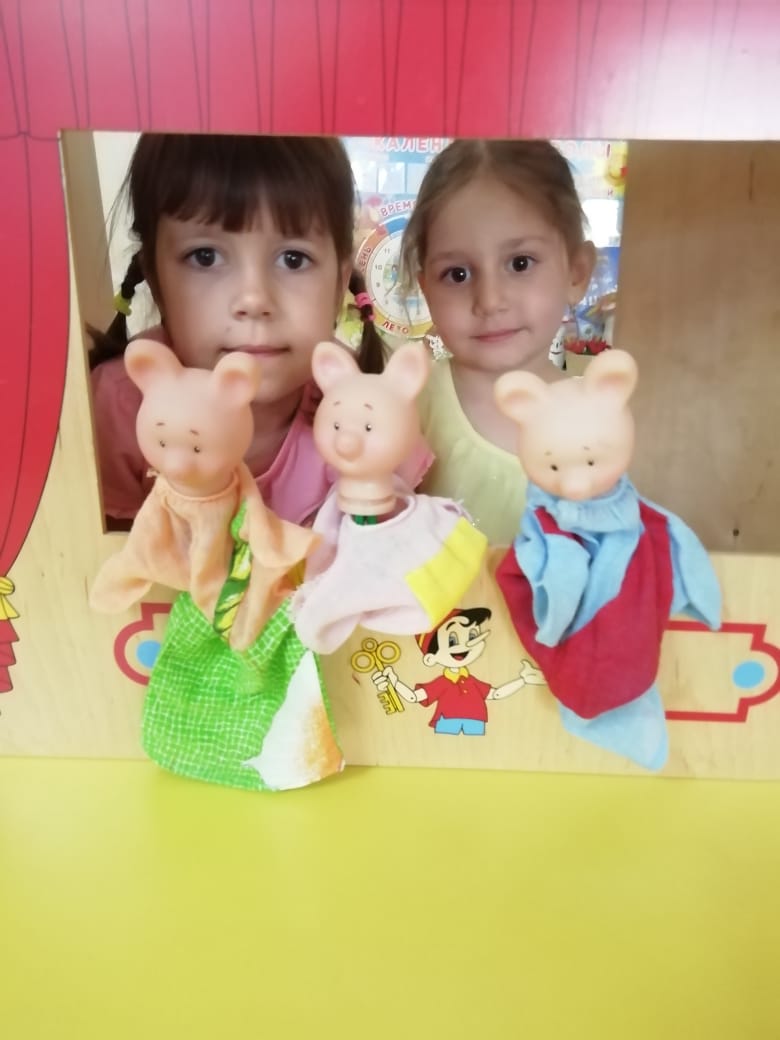 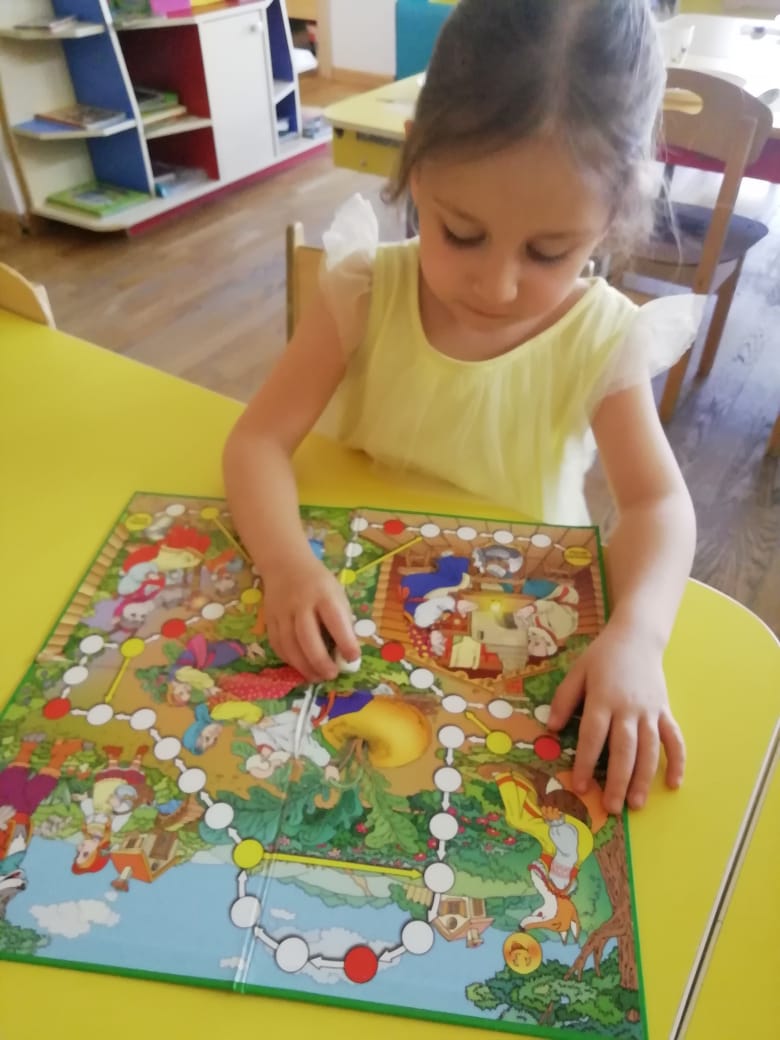 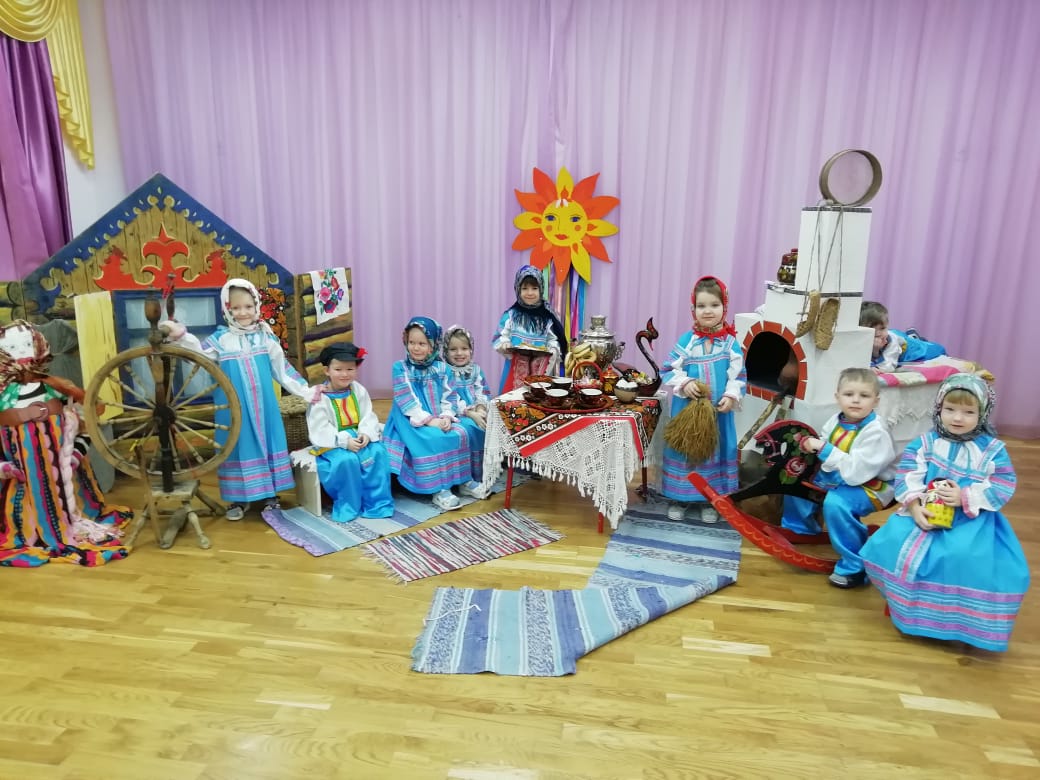 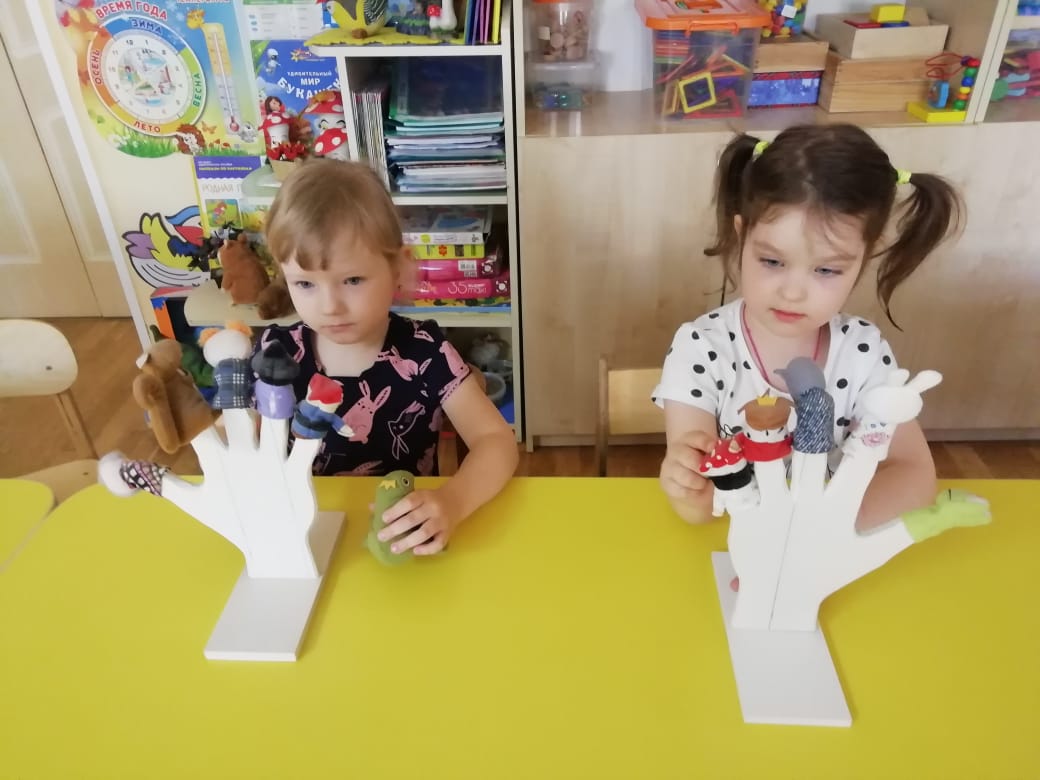 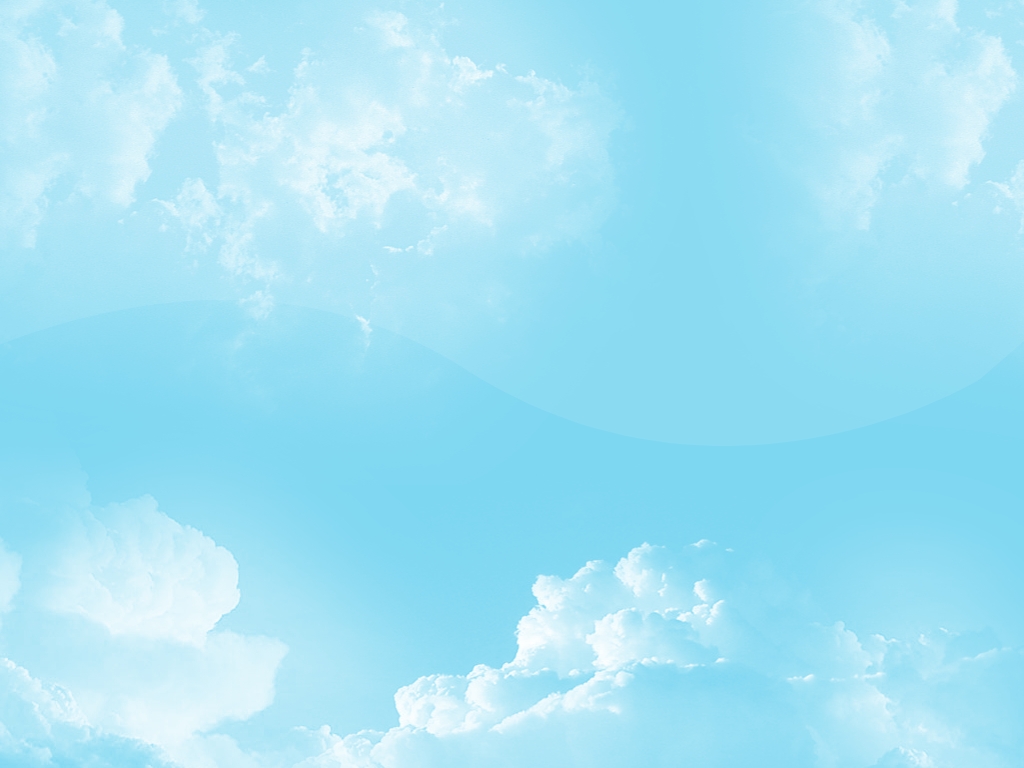 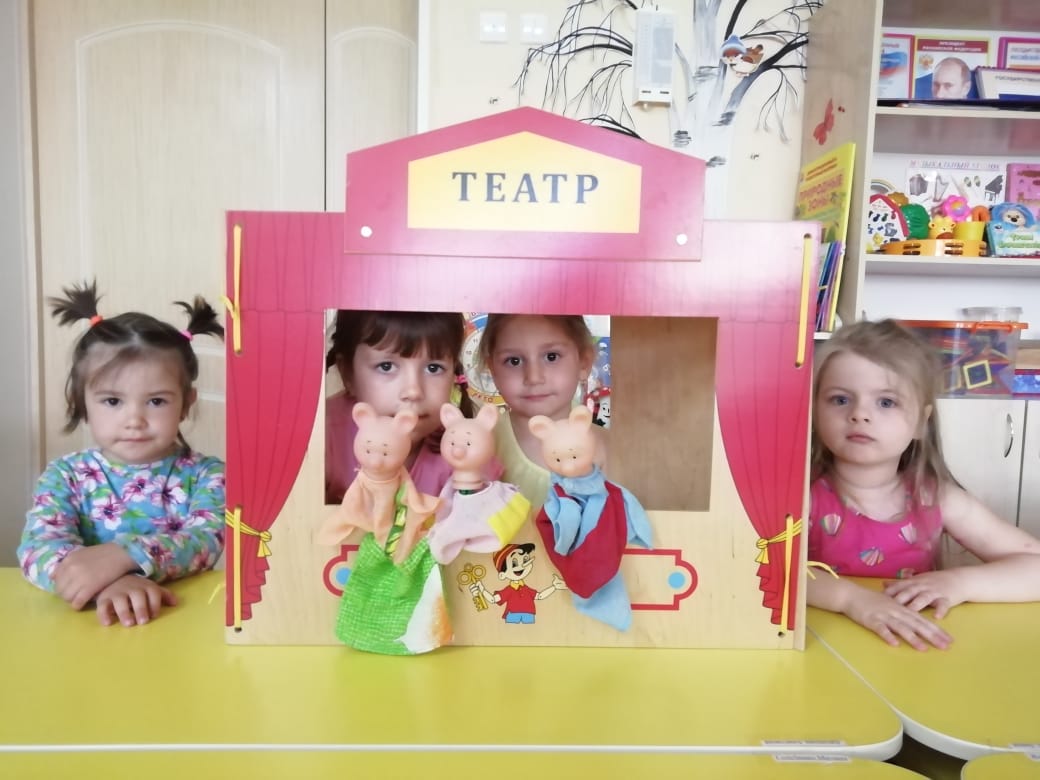 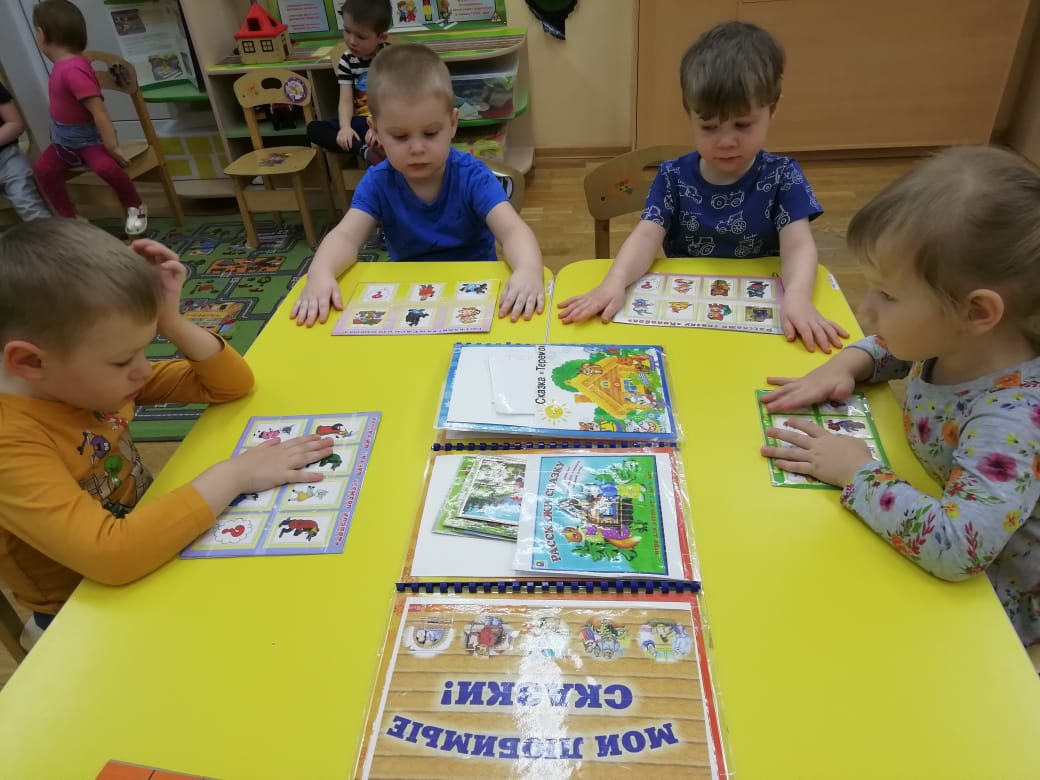 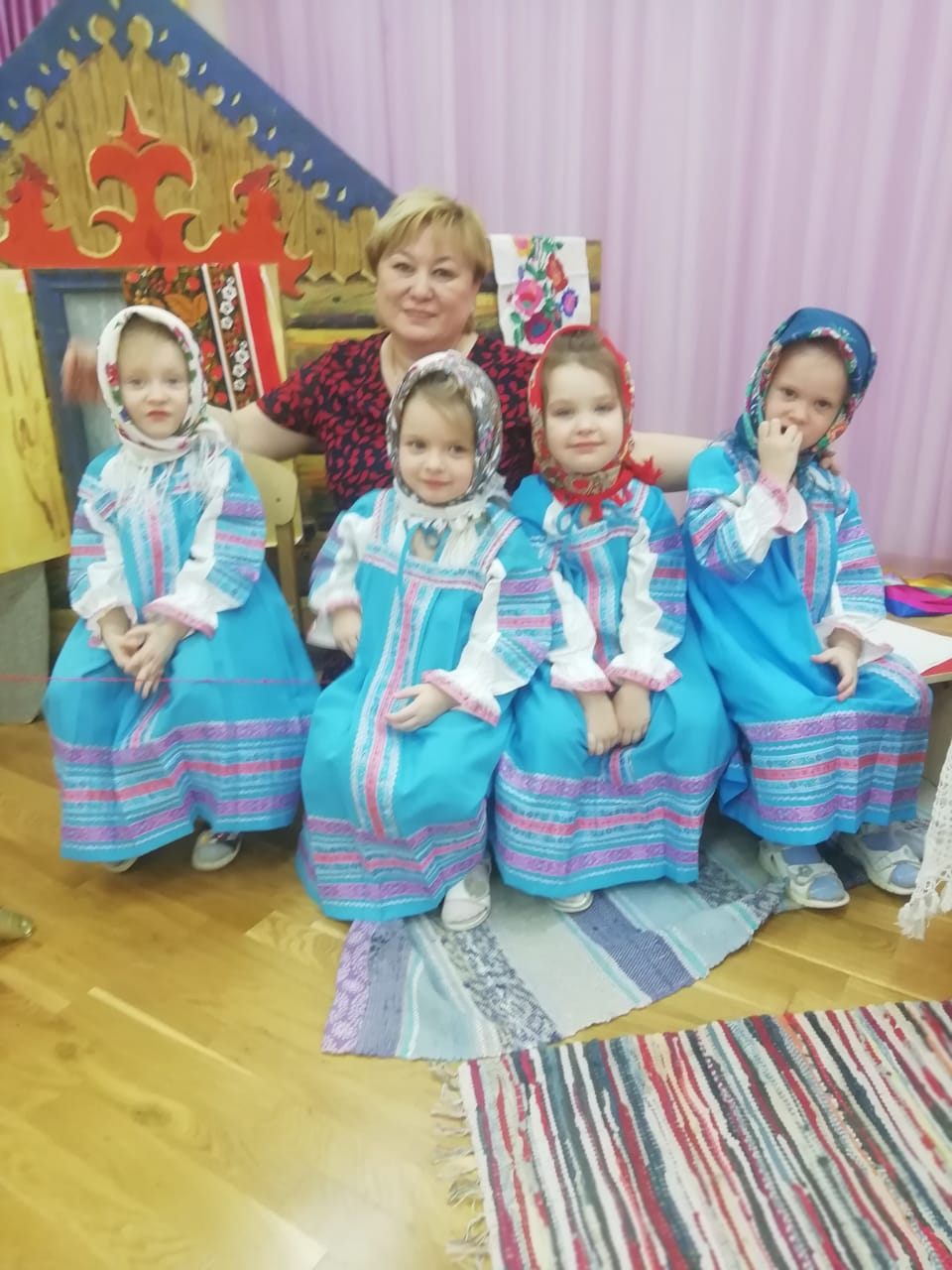 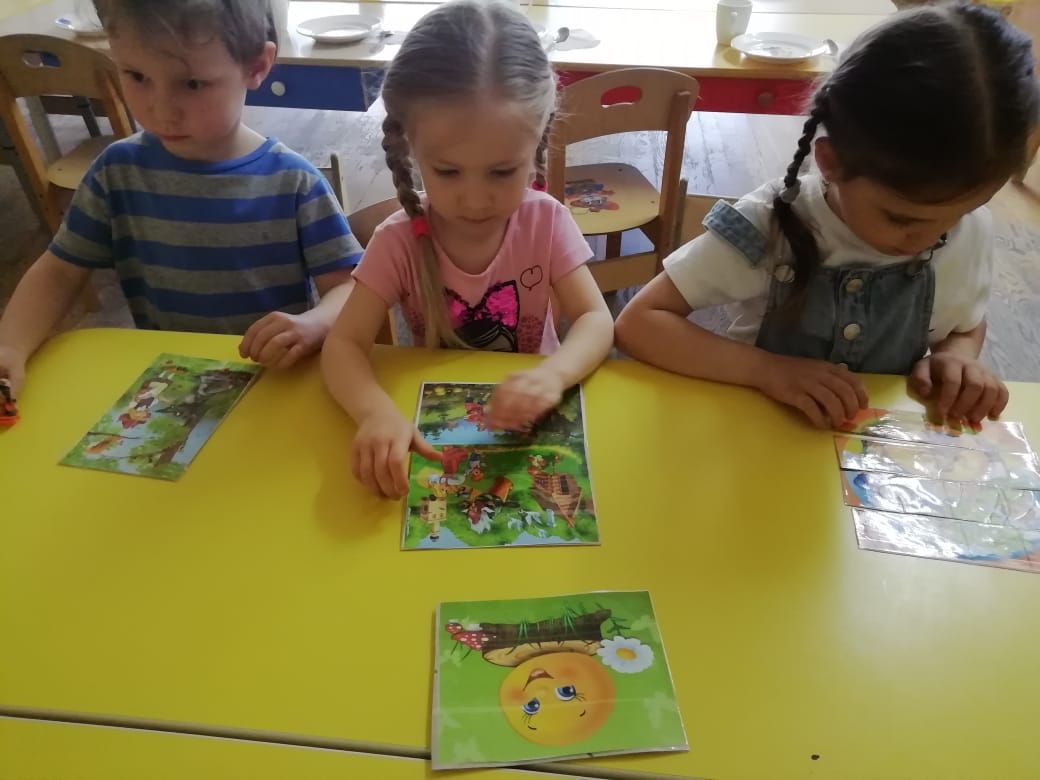 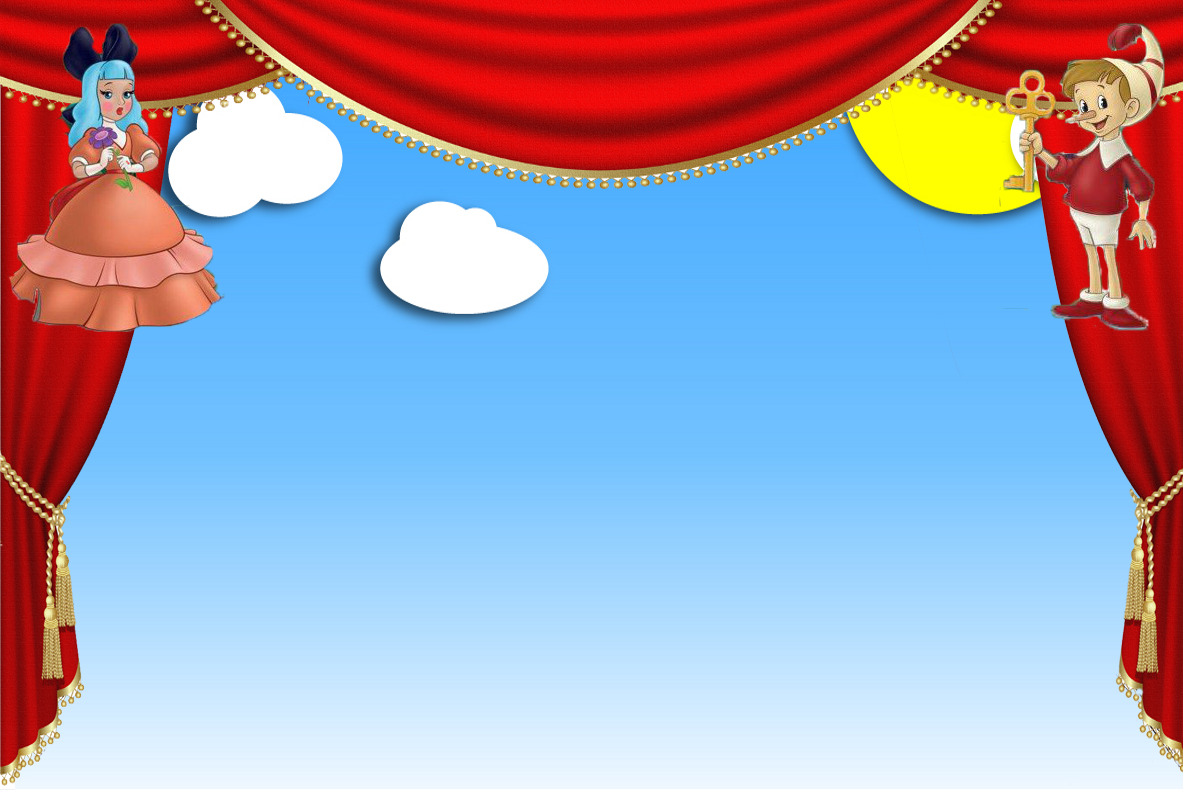 Спасибо за внимание!!!
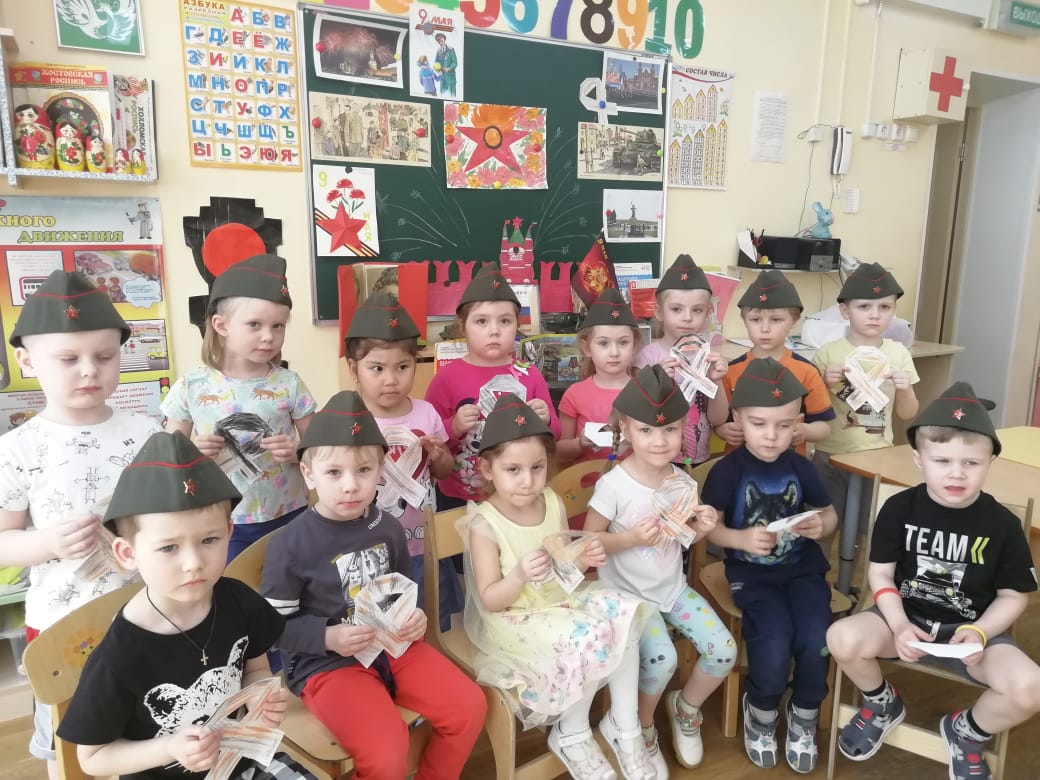